Software Engineeringand Architecture
Interface Segregation Principle
Role and Private Interfaces
Roles…
… will be treated in much more detail soon, but…


We use interface in our OO language to express a role
interface Game
Express the responsibilities of our HotStone game
Allow clients to inspect game state, play a card, attack a hero, etc.

Interface Card
Express the responsibilities of a HotStone card
Store mana cost, health, etc. Allow clients to get those values.
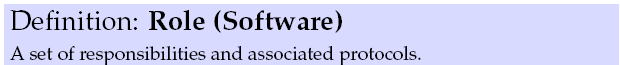 CS@AU
Henrik Bærbak Christensen
2
Role-Object
Objects implement/”play” these roles
Class StandardGame implements Game
Game game = new StandardGame(….);

Now we know that ‘game’ object can act as defined by the role ‘Game’
A role can be played by many different objects
‘Game’ is implemented by about 90 SWEA groups!
All different (except if a group cheats )!
An object can play many different roles
Huh?
CS@AU
Henrik Bærbak Christensen
3
Role-Object
An object can play many different roles
My roles: 
Teacher, researcher, husband, father, taxpayer, colleague, friend, …
But not at the same time…
I am a father and a teacher. But I alternate between the roles…
Student: “Please, Henrik, can you fix my flat bike tire?”
No I will not! That responsibility belongs to the Father role
Student: “Could you explain the ‘Role’ concept in programming?”
Yes, I will do that. That responsibility belongs to the Teacher role.
Child: “Could you explain the ‘Role’ concept in programming?”
Uhum, probably not relevant, unless that child is a student of mine…
CS@AU
Henrik Bærbak Christensen
4
Bottom-line
An object may also serve different roles, but not all that interact with it are allowed to use the full set of roles
Only my children may interact with my father interface
Only Danish Tax may interact with my taxpayer interface

Our analogy
The Game object currently serves two different roles
Client/UI users that only are allowed to call the official ‘Game’ interface			(ala: ‘Teacher’ interface)
Strategies that must be allowed to alter internal game state, like subtracting -2 health to a hero object	(ala: ‘Father’ interface)
CS@AU
Henrik Bærbak Christensen
5
ISP
“Students should not use my Father interface”…
Or ‘do not depend on methods you do not use’





Example:
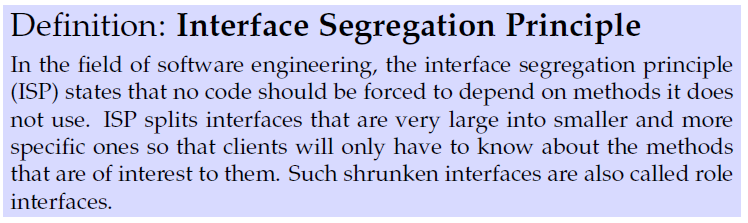 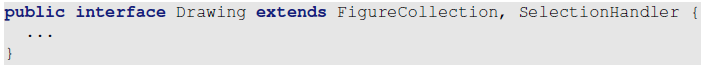 CS@AU
Henrik Bærbak Christensen
6
Fine-grained Roles
The ‘more specific’ role is expressed as a Role Interface




Ala again
I provide a ‘teacher’ interface (one role interface)
And a ‘taxpayer’ interface (another role interface)
Etc.
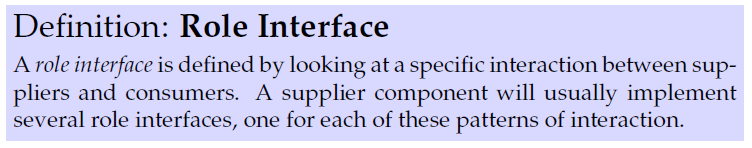 Martin Fowler
CS@AU
Henrik Bærbak Christensen
7
Example
The FigureCollection in MiniDraw only deals with adding, removing, and iterating the collection of Figures in MiniDraw
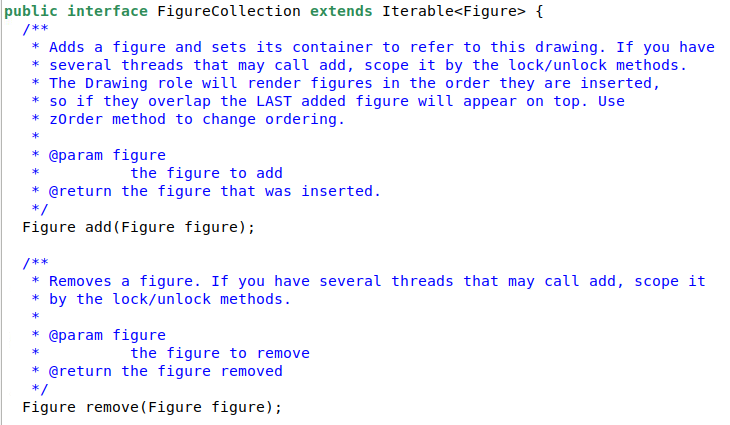 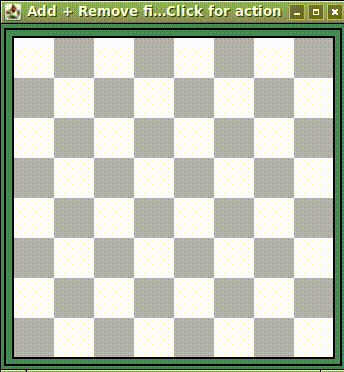 A specific interaction (add+remove) between the UI and the Drawing, expressed as the Role Interface ‘FigureCollection’
CS@AU
Henrik Bærbak Christensen
8
Private Interface
Role interfaces are often used to enforce more specific encapsulation than is possible using private/public methods and instance variables…




Let us make an example, highly inspired by our project…
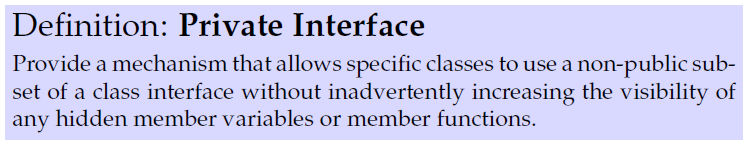 James Newkirk
CS@AU
Henrik Bærbak Christensen
9
Example
We have a system/framework/Façade which presents (x,y) points to outside code, but that outside code must never modify the (x,y) values!
Read-only Role interface is a solution to that.
Only accessor methods,no mutator methods…
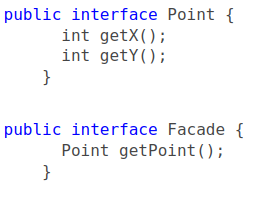 CS@AU
Henrik Bærbak Christensen
10
Example
However, internal classes inside the Façade of course needs to mutate the state of these (x,y) points.
Let us say that one class needs to translate (dx,dy) points
Private Interface is a solution to that
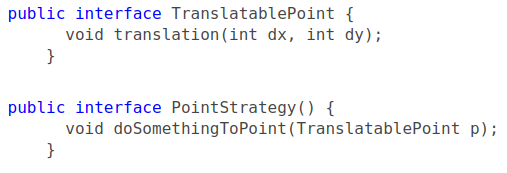 CS@AU
Henrik Bærbak Christensen
11
Example
Now the internal, implementing, class of course implements both




That is, if you use ‘getPoint()’ from the outside you only get access to ‘getX()’ and ‘getY()’
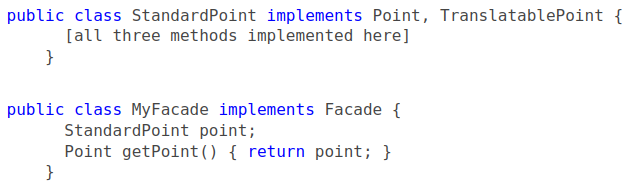 CS@AU
Henrik Bærbak Christensen
12
Example
Now, an internal PointStrategy can translate points like



And can be called internally like
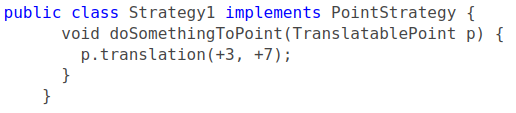 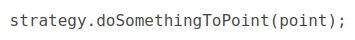 CS@AU
Henrik Bærbak Christensen
13
Example
However, a PointStrategy cannot access (x,y)…


However, of course it is often the case, that we need just that.

Exercise: How do we solve that?
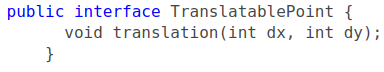 CS@AU
Henrik Bærbak Christensen
14
Solution 1:
Fine-grained solution: Missing accessor methods
Just add those methods that are missing



Pro
Can select just the right set of accessors 
(here it is both of them, but if read-only had 20, we may just pick the two we need).
Con
Same methods are now present in two interfaces
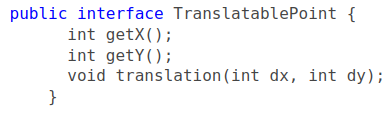 CS@AU
Henrik Bærbak Christensen
15
Ups?
Uhum – how does that work in Java?





StandardPoint must now implement ‘getX()’ twice or???

Exercise: What happens?
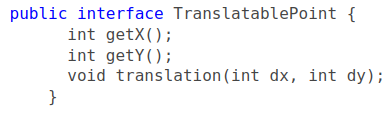 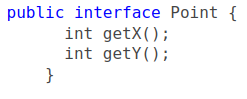 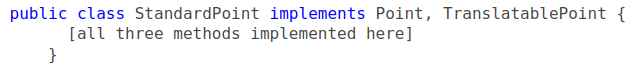 CS@AU
Henrik Bærbak Christensen
16
Solution 2:
Coarse-grained approach: Extend existing interface
Just implement both


Pro
Less typing
You can actually Program to an Interface in the façade impl!

Con
You get all methods
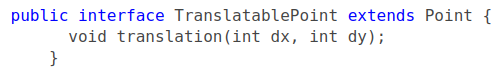 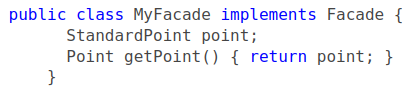 TranslatablePoint
CS@AU
Henrik Bærbak Christensen
17
Mandatory Note
We have read-only role interfaces for Card and Hero in HotStone.
But Game’s implementation and strategies need to manipulate them…
Use private interfaces for that !

Strategies needs special mutations of Game
Use private interface(s) for that !

Now you ‘program to an interface’, and avoid hard coupling to, say, StandardGame etc.
CS@AU
Henrik Bærbak Christensen
18
Mandatory Note
And iff you use the ‘extending existing interface’
interface MutableGame implements Game {  (mutators here) }
… you can now remove all casts and all hard couplings to your StandardGame/StandardCard etc
Map<Player, List<MutableCard>> handMap = …
Interface HeroPowerStrategy {
  public void usePower(MutableGame game);
}
… and still have the full flexibility of providing any concrete class that implements MutableX in your
CS@AU
Henrik Bærbak Christensen
19